Организационно-методическое сопровождение конкурсов профессионального мастерства
Задачи специалистов, ответственных за конкурс:
1. Повышение мотивации участия в конкурсах
2. Мониторинг талантливых педагогов и инновационных идей
3. Своевременное информирование о конкурсах
4. Содействие в подготовке конкурсных материалов
5. Сопровождение участника на всех этапах конкурса
6. Поощрение призеров и трансляция лучших педагогических практик
1. Стимулирование активности педагогов и повышение мотивации участия в конкурсах профессионального мастерства
Что педагогу дает участие в конкурсах:
Решение профессиональных задач
Анализ своей профессиональной деятельности
Систематизация эффективных практик
Стимулирование активного поиска
Внедрение в работу инновационных технологий
Презентация собственных находок и достижений
Самоанализ, рефлексия
2. Мониторинг талантливых педагогов и инновационных идей
Где найти потенциальных участников:
Совещания, методические объединения, семинары и т.д.
Новые кадры
Публикации, печатные издания, теле- радио- сюжеты
Участники одного конкурса могут стать участниками других конкурсов
Взаимодействие с руководителями ОО
Отзывы коллег и учеников (достижения учеников)
3. Своевременная передача актуальной информации о конкурсах
Этапы:
Предоставление графика конкурсов на учебный год (сентябрь)
Подготовка нормативной документации и сайта регистрации 
Информирование муниципалитетов (рассылка в МС)
Информирование ОО специалистами муниципалитета 
Контроль за получением информации и наличием участников от муниципалитета
4. Совместная подготовка конкурсных материалов (обязательный контроль)
Сориентировать участника на основные моменты в Положении
Проверить материалы участника 
Контроль за оформлением конкурсной документации и заполнением регистрации
5. Поощрение участников и призеров, трансляция опыта
Варианты поощрения:
Материальное 
Трансляция опыта участника в муниципалитете (приглашение на семинары, вебинары, консультации метод. объединения и т.д.)
Привлечение призеров к подготовке участников конкурсов проф.мастерства
Привлечение призеров к экспертизе муниципальных этапов конкурсов
Рассмотрение возможности участия в других конкурсах
Представление материалов участников конкурсов профессионального мастерства, их подготовка и размещение в ходе электронной регистрации
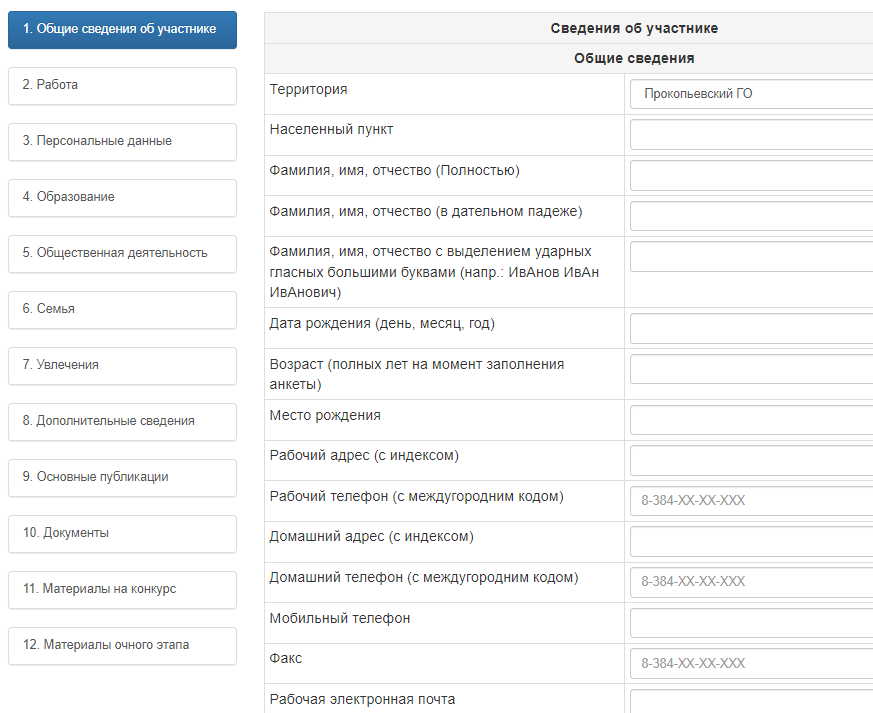 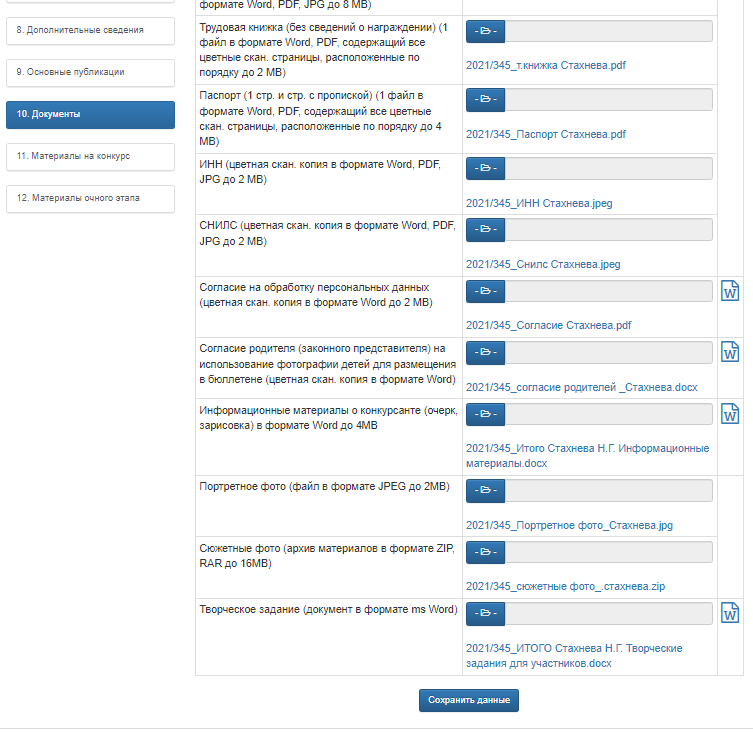 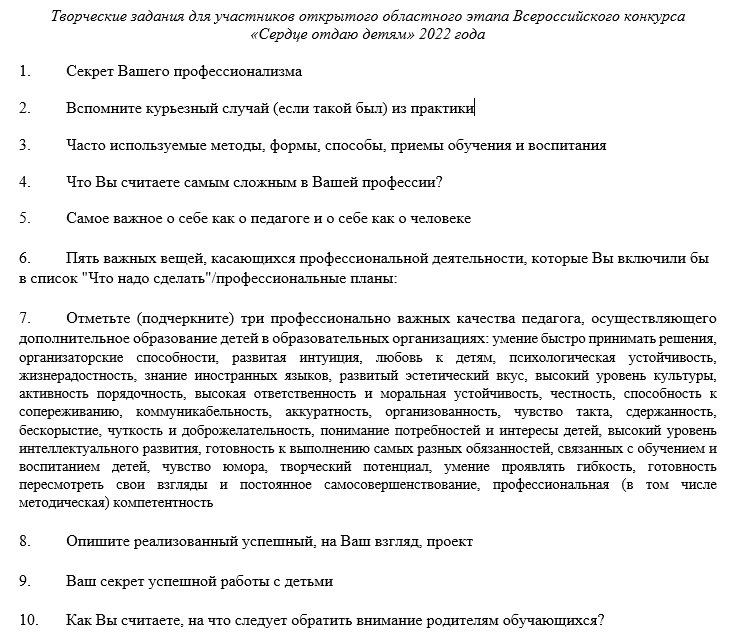 1. Должность в очерке должна совпадать с записью в трудовой книжке. Должность по совмещению - с записью в приказе о совмещении

2. Название учреждения (в котором работает конкурсант) строго по уставу: «муниципальное» с большой или маленькой буквы, пробелы между номером и цифрой
3. Название образовательной организации (которую окончил конкурсант), специальность в очерке должны совпадать с записью в дипломе

4. Обязательное условие – представление педагогического/управленческого опыта, который будет продемонстрирован на всех этапах конкурса (одной фразой, начинающейся словами «Представлен опыт ….»)
Портретное фото
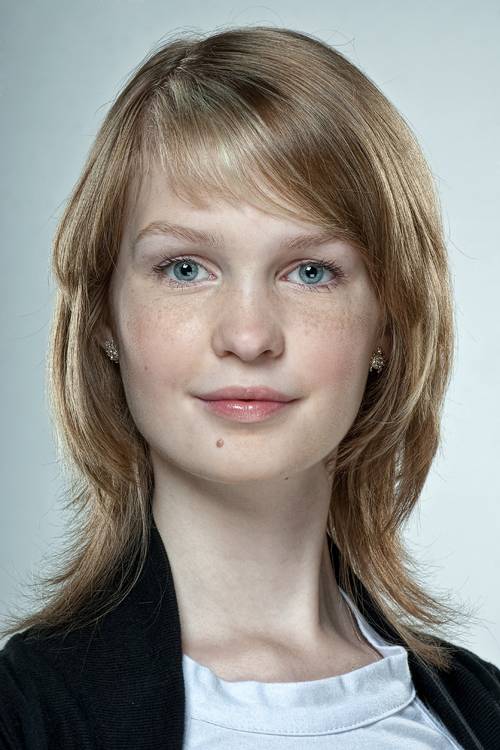 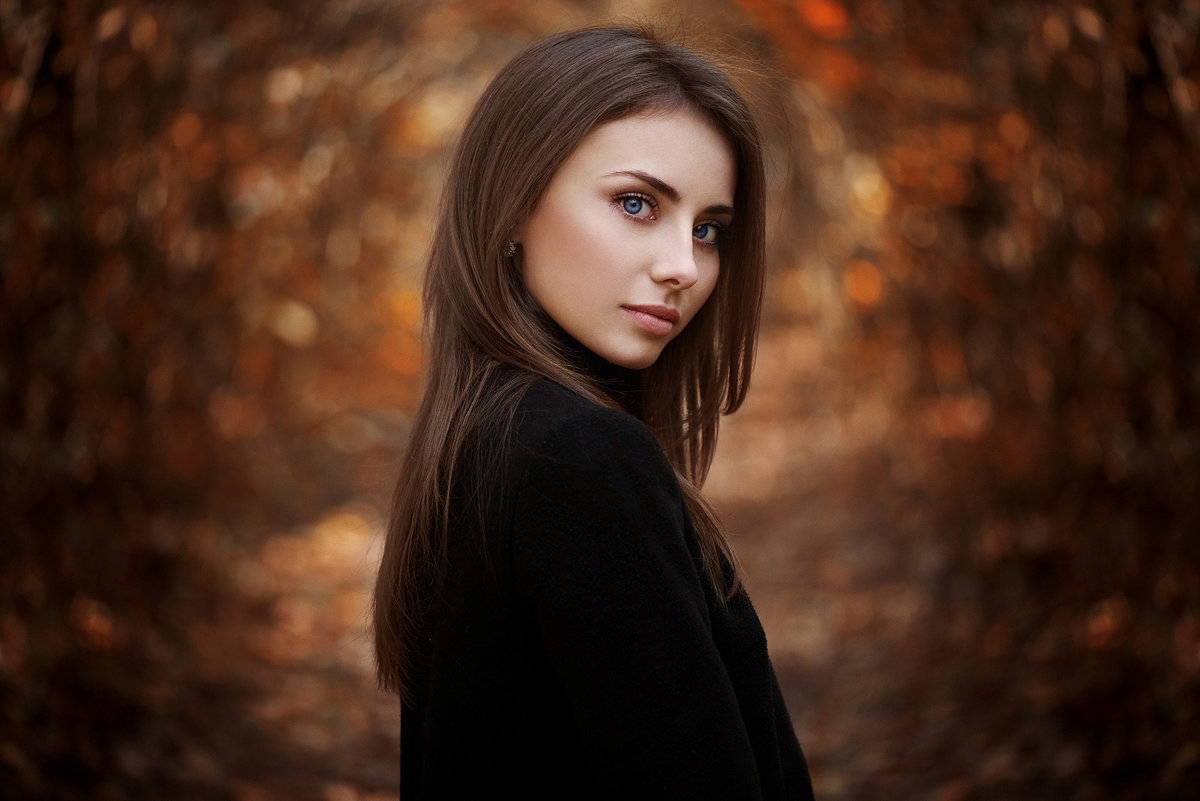 Сюжетное фото
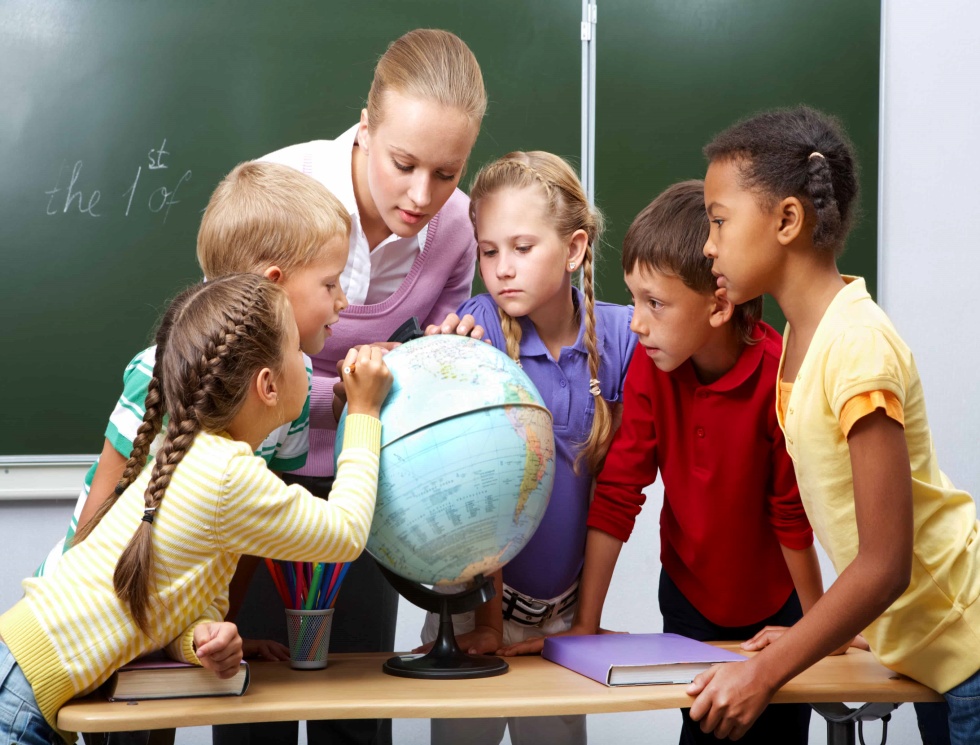 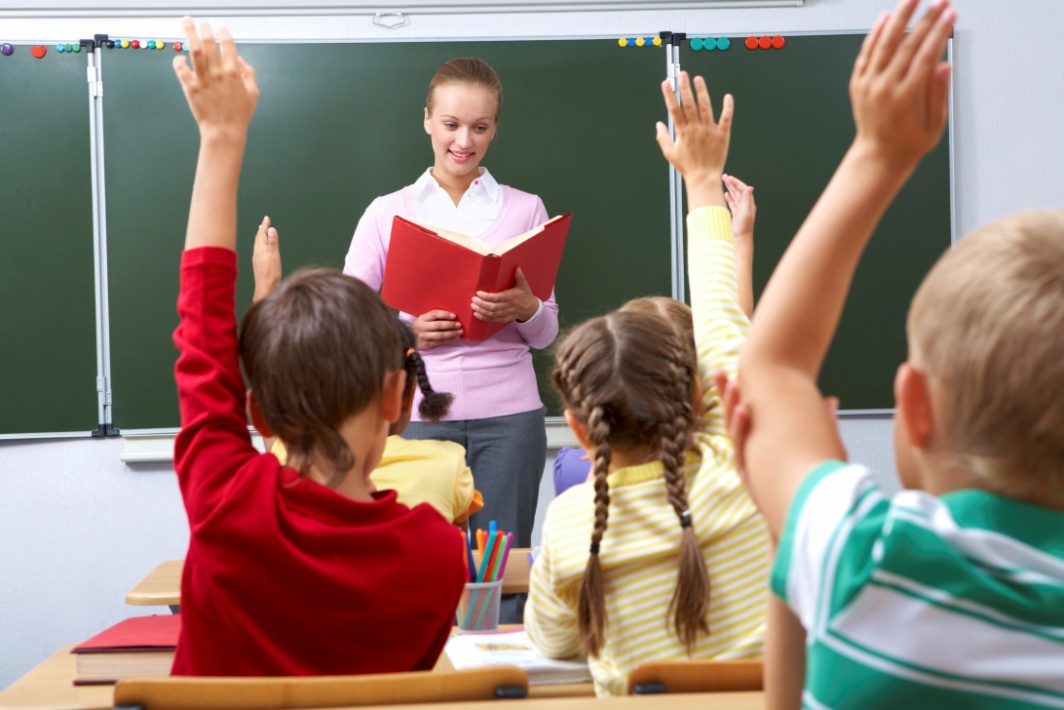 По вопросам регистрации обращаться по тел.:
8(3842) 56-69-86  
(grnp@mail.ru)
Баркова Анна Юрьевна
Борисова Наталья Валентиновна
Долгих Дарья Юрьевна
Михайлова Анна Викторовна

По техническим вопросам обращаться по тел.:
8(3842)77-04-88 Макаров Сергей Александрович
(centrdot@rambler.ru)